PROTOCOLO JUDICIAL
María pardo ríos
Jefa del gabinete de comunicación del tsxg
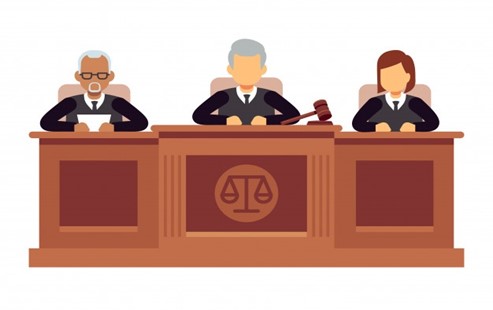 DOS NORMAS.
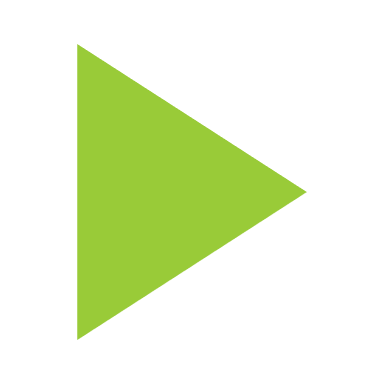 Real Decreto 2099/1983
Ordenamiento General de Precedencias del Estado.
Reglamento 2/2005 del Consejo General del Poder Judicial
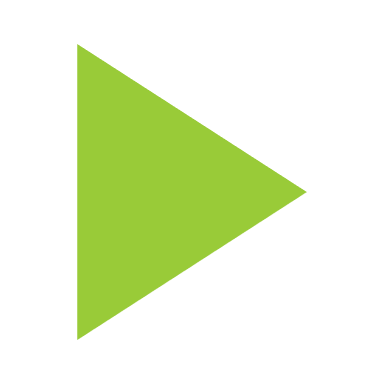 Honores, Tratamientos y Protocolo en los Actos Judiciales.
¿Qué se pretendía?
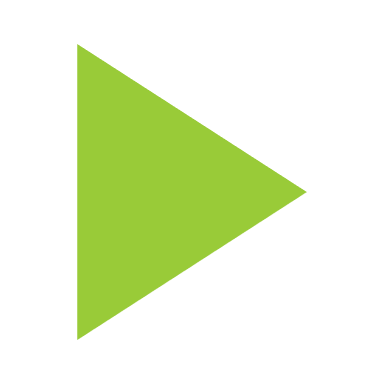 “Organiza el protocolo” de los actos del propio CGPJ y de los órganos de gobierno del Poder Judicial
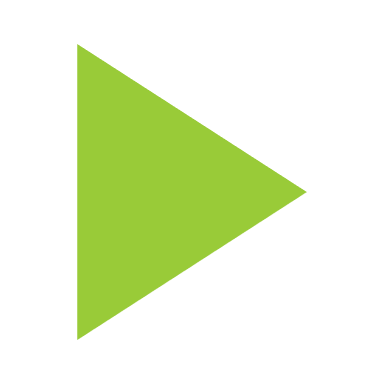 Mejorar la imagen y representación de los jueces/zas
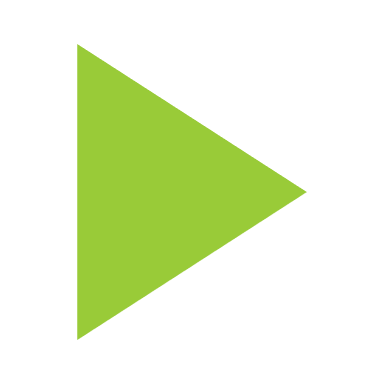 Adecuada ubicación del Poder Judicial, haciendo posible la plasmación visual del rango y régimen constitucional del Poder Judicial
Resultado
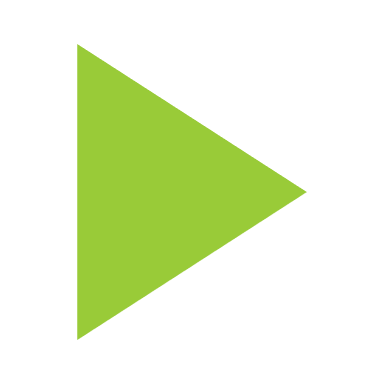 El ámbito de aplicación del reglamento se ciñe al de los actos judiciales
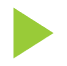 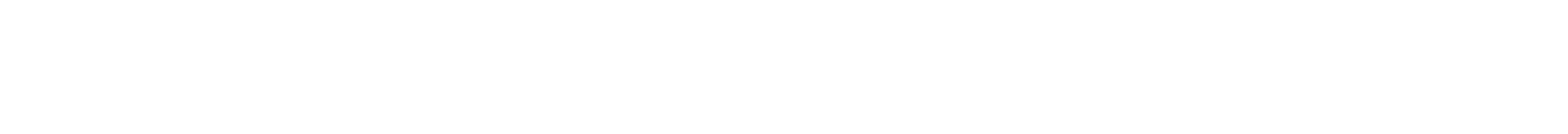 Infrarrepresentado en las comunidades
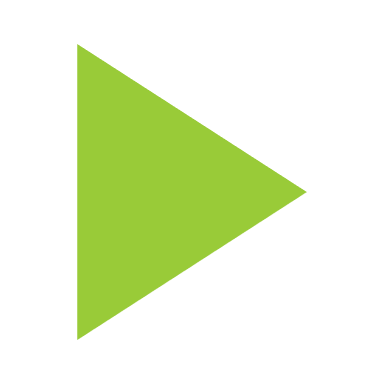 REAL DECRETO 2099/1893
APLICACIÓN EN LA COMUNIDAD
1. Rey o Reina.
2. Reina consorte o Consorte de la Reina.
3. Príncipe o Princesa de Asturias.
4. Infantes de España.
5. Presidente del Gobierno.
6. Presidente del Congreso de los Diputados.
7. Presidente del Senado.
8. Presidente del Tribunal Constitucional.
9. Presidente del Consejo General del Poder Judicial.
1. Rey o Reina.
2. Reina consorte o Consorte de la Reina.
3. Príncipe o Princesa de Asturias.
4. Infantes de España.
5. Presidente del Gobierno.
6. Presidente del Congreso de los Diputados.
7. Presidente del Senado.
8. Presidente del Tribunal Constitucional.
9. Presidente del Consejo General del Poder Judicial.
Infrarrepresentado en las comunidades
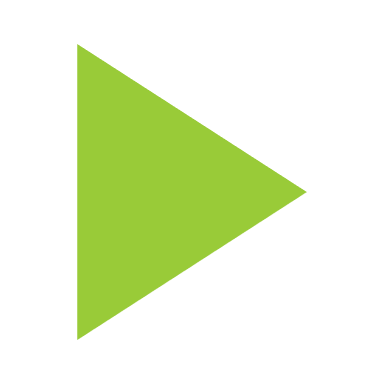 REAL DECRETO 2099/1893. APLICACIÓN EN LAS COMUNIDADES
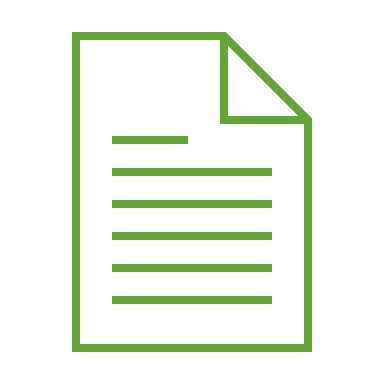 1. Presidente/a del Consejo de Gobierno.
2. Presidente/a del Parlamento.
3. Delegado del Gobierno.
4. Alcalde.
5. Representante de las Fuerzas Armadas.
6. Consejeros de Gobierno.
7. Presidente del TSJ.
8. Fiscal superior.
Excepciones
DECRETO 77/2002, de 26 de febrero, por el que se regula el régimen de precedencias y tratamientos en el ámbito de la Junta de Andalucía.
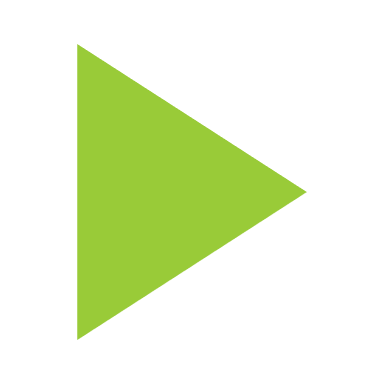 Disposición adicional segunda. Tribunal Superior de Justicia de Andalucía.
El Presidente del Tribunal Superior de Justicia de Andalucía, en cuanto representante del Poder Judicial en la Comunidad Autónoma Andaluza, y órgano judicial que -en los términos previstos en el art. 24 del Estatuto de Autonomía para Andalucía- culmina la organización judicial en el territorio andaluz, se situará, en los actos oficiales de carácter general que se regulan en el presente Decreto, inmediatamente después de los Presidentes de la Junta de Andalucía y del Parlamento, en tanto el Estado no regule la precedencia de los Presidentes de los Tribunales Superiores de Justicia.
HONORES Y TRATAMIENTOS
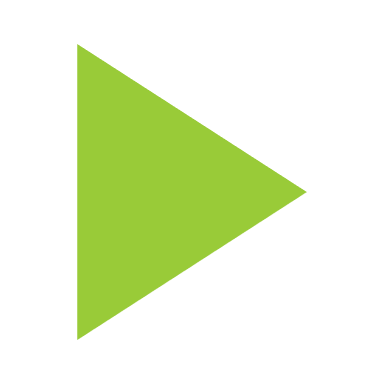 Excelentísimo. Presidente del TSXG
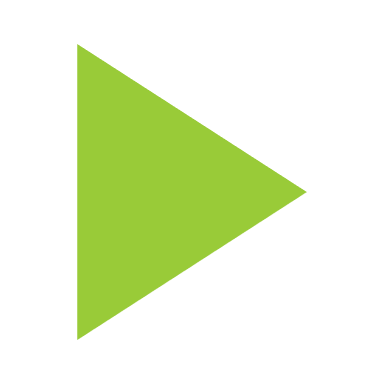 Ilustrísimo/a. Presidentes de las Audiencias Provinciales y demás magistrados
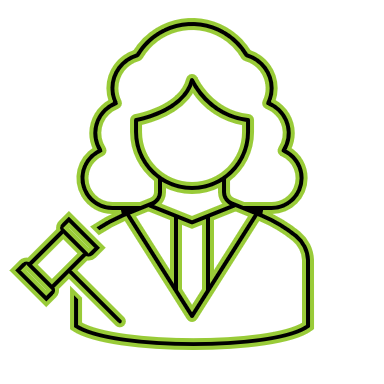 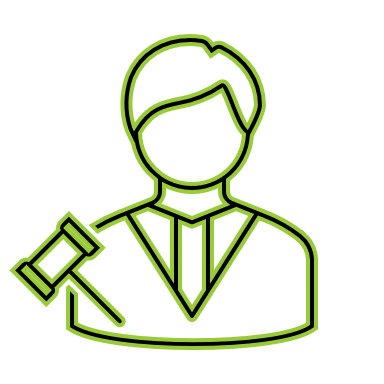 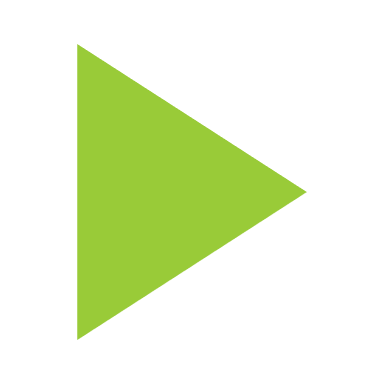 Señoría. Juez
ORDENACIÓN DE LOS ASISTENTES
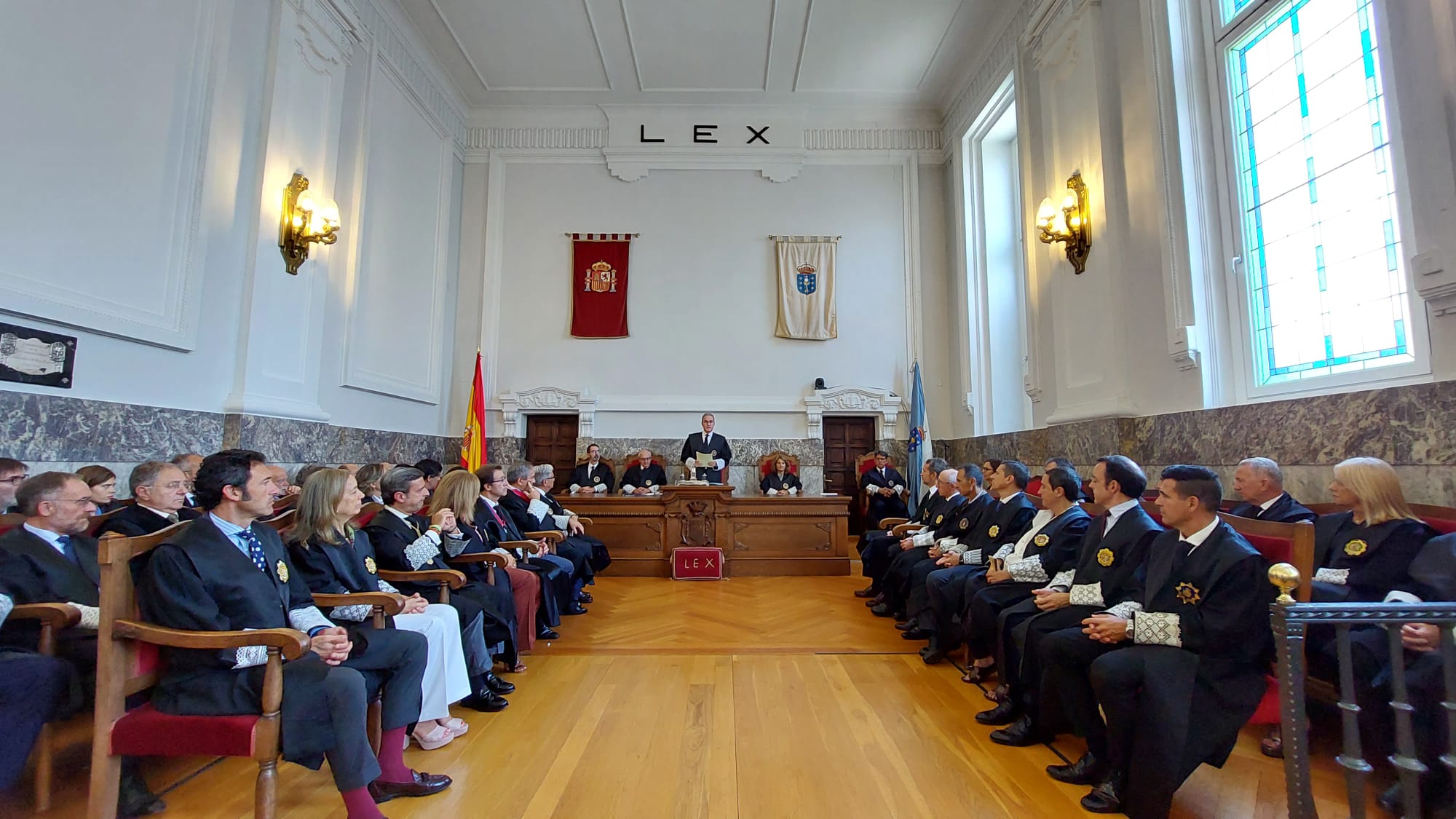 Reglamento: régimen jurídico específico de difícil cumplimiento
ORDENACIÓN DE LOS ASISTENTES
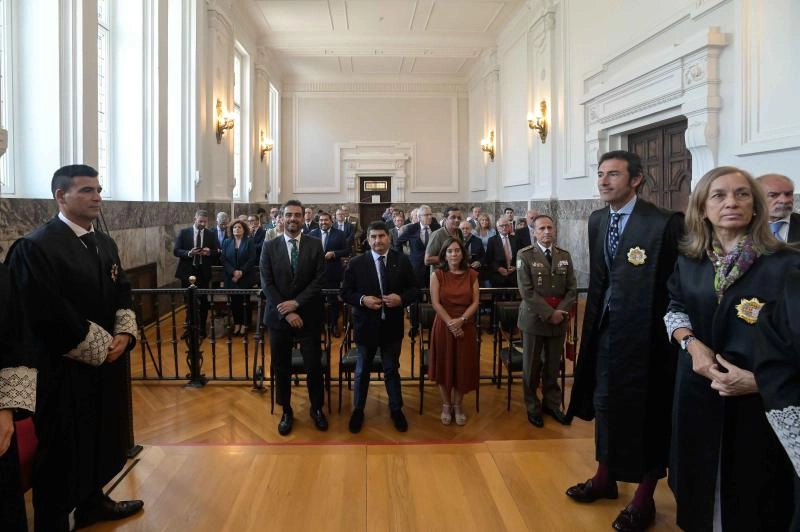 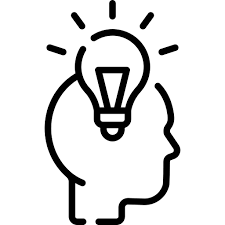 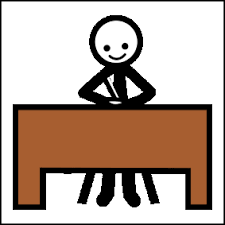 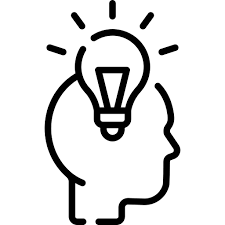 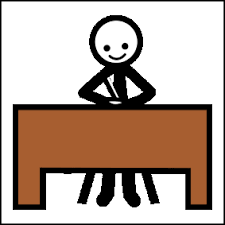 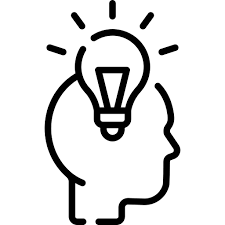 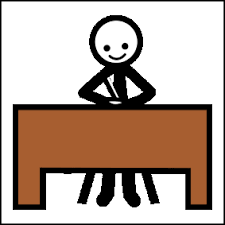 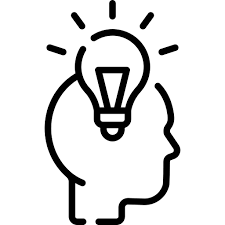 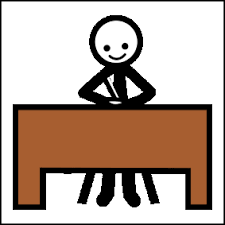 Definir día y hora
Listado invitados/as
Diseño y envío invitación (asistencia física y online)
Confirmaciones
Colocación de la sala
Convocatoria, nota y atención a medios (redactores y gráficos)
Streaming y redes
Catering
ESTRATEGIA DE COMUNICACIÓN
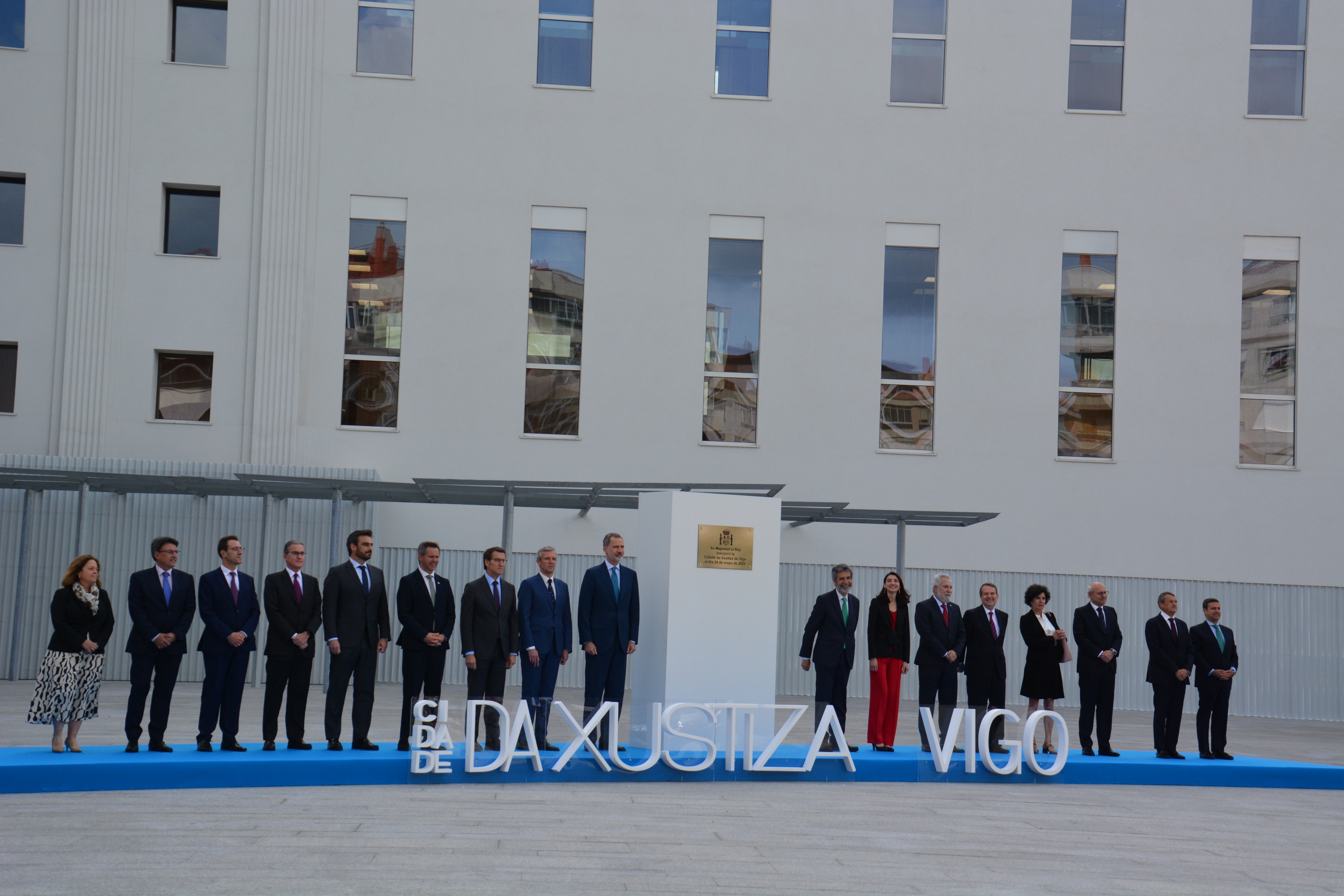 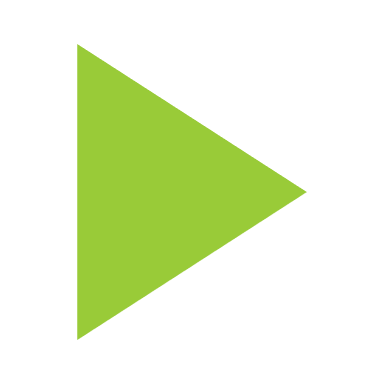 Tanto para actos solemnes como para juicios
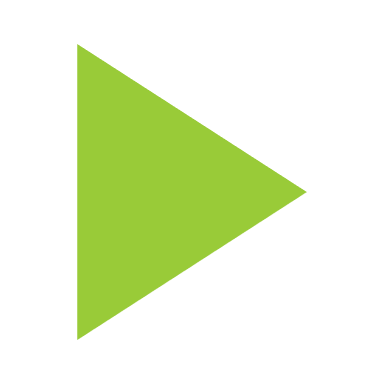 Un acto que no transmite sus objetivos es un mal acto
ORGANIZACIÓN DE JUICIOS
Fundamental para la imagen de la Justicia
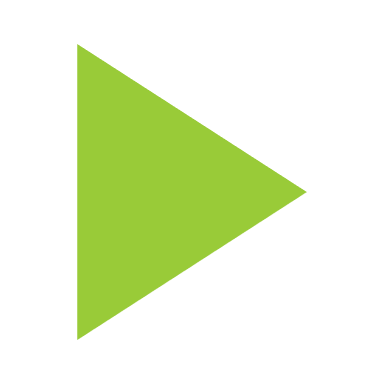 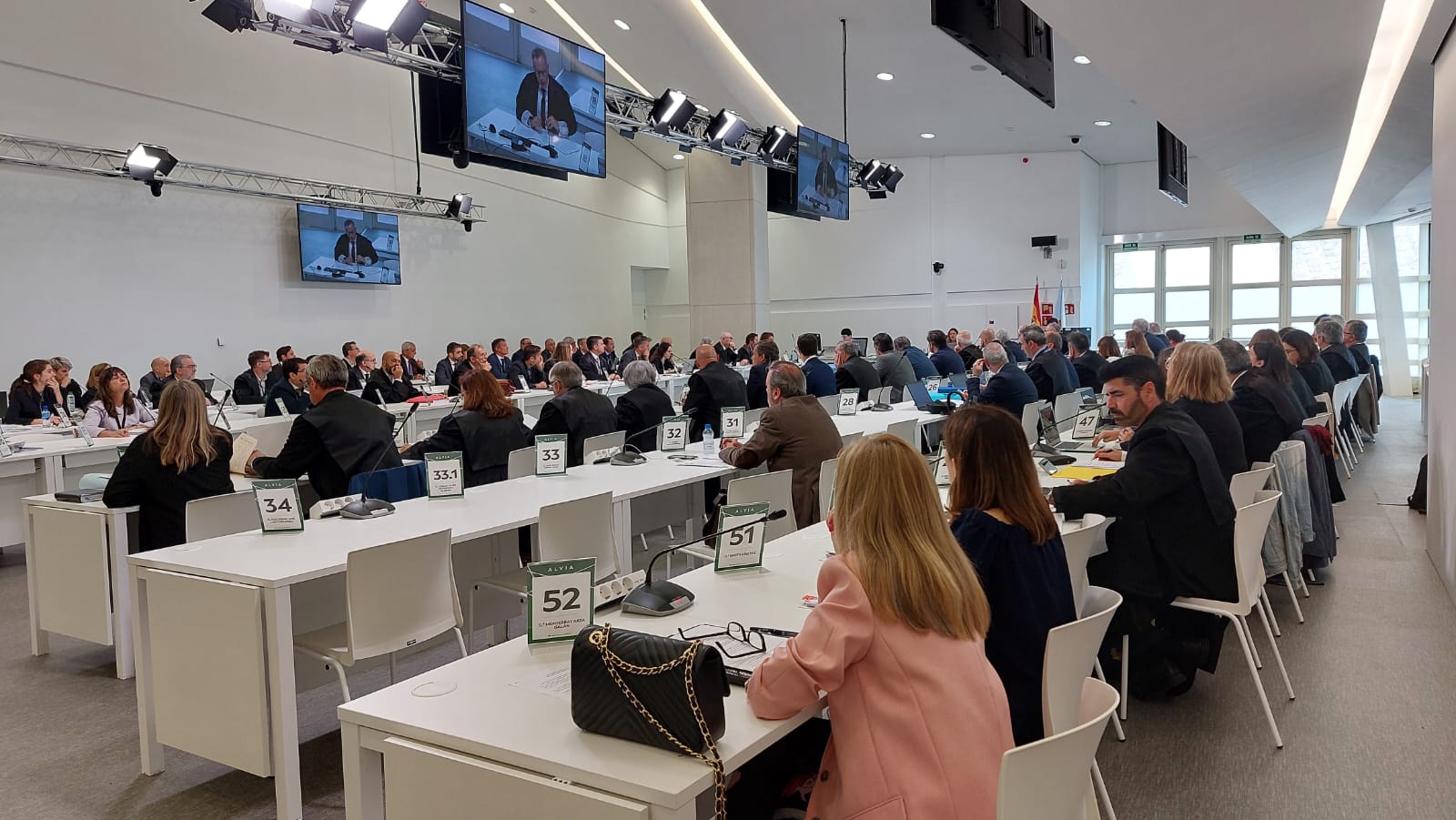 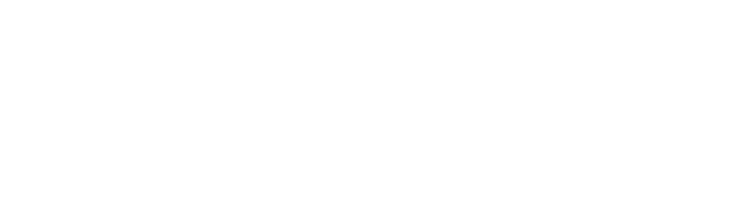 110 letrados
EL CASO ALVIA (dentro de la sala)
Distribución del espacio
Colocación declarante
Identificación de las partes
Colocación pantallas
Público / accesos
Auxilios, informática,traducción, realización,seguridad
*Anécdota imagen peligro sobre la cabeza de la jueza
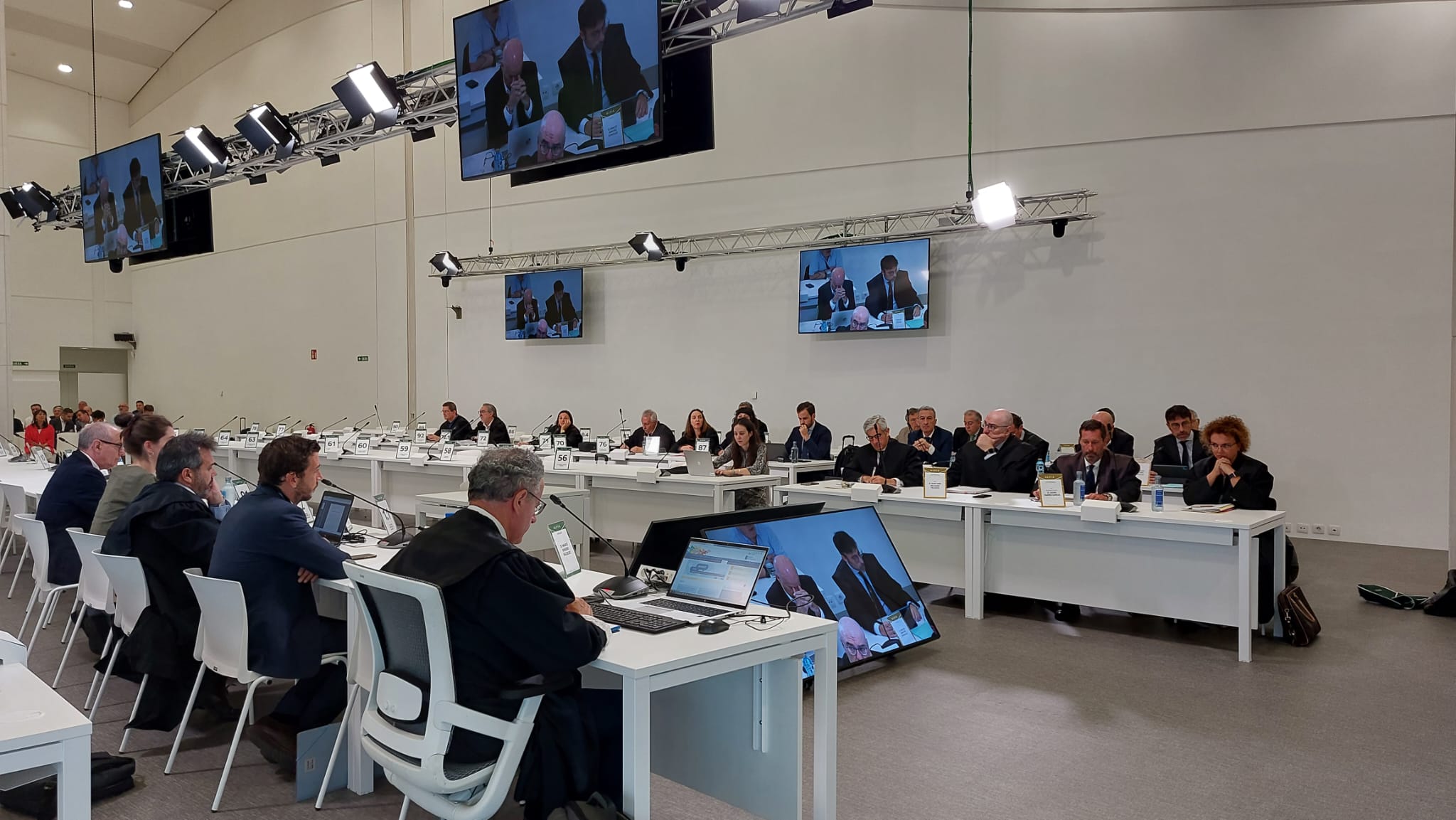 EL CASO ALVIA (fuera de sala)
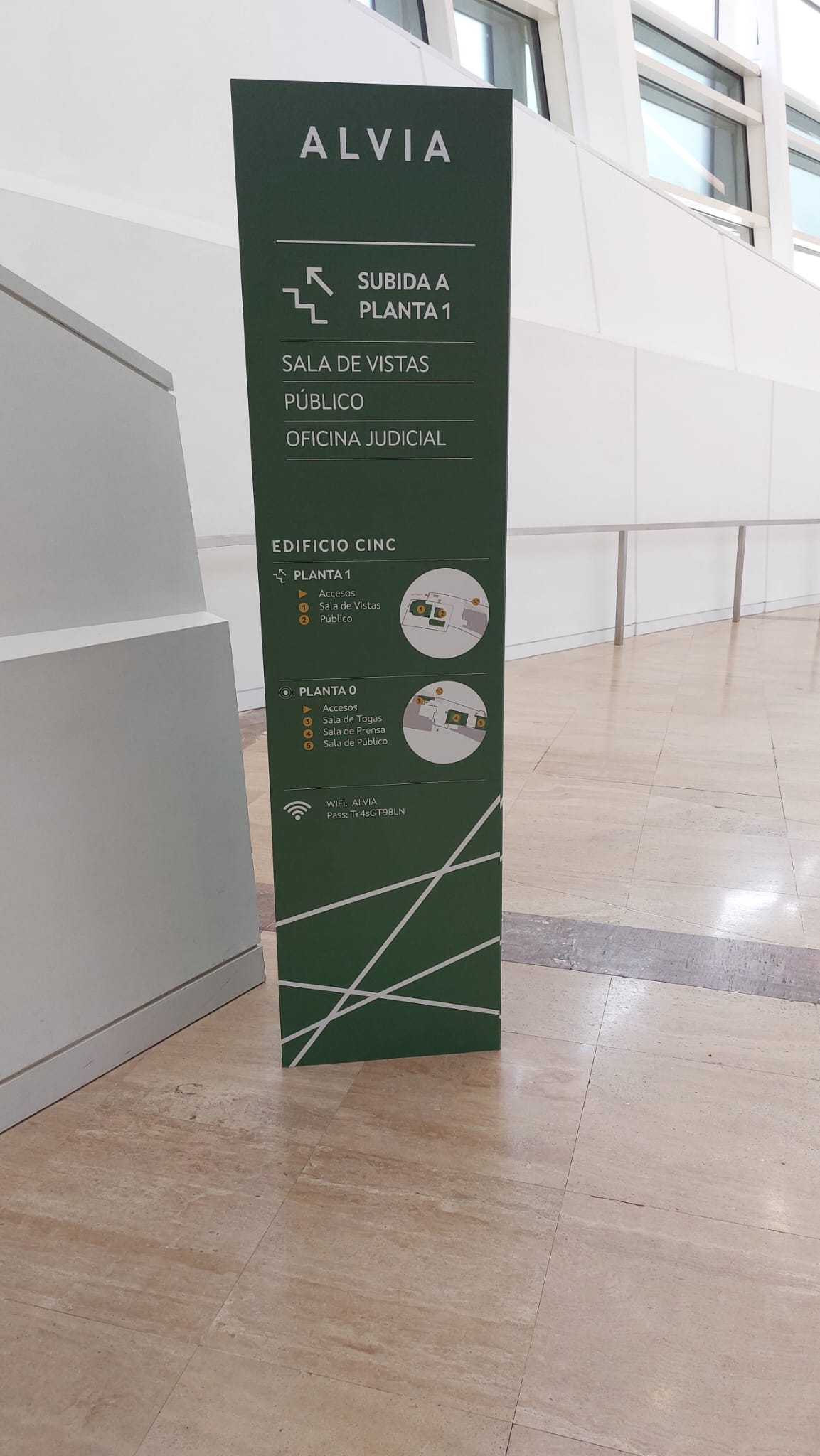 Señalética
Espacio para las víctimas (acuerdos con ellas para difusión)
Espacio para testigos
Seguridad
Restauración
Sala de togas
EL CASO ALVIA. MEDIOS DE COMUNICACIÓN
Fundamental para la imagen de la Justicia
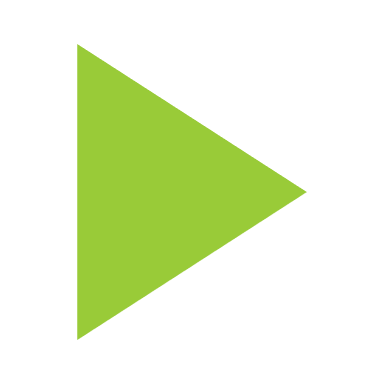 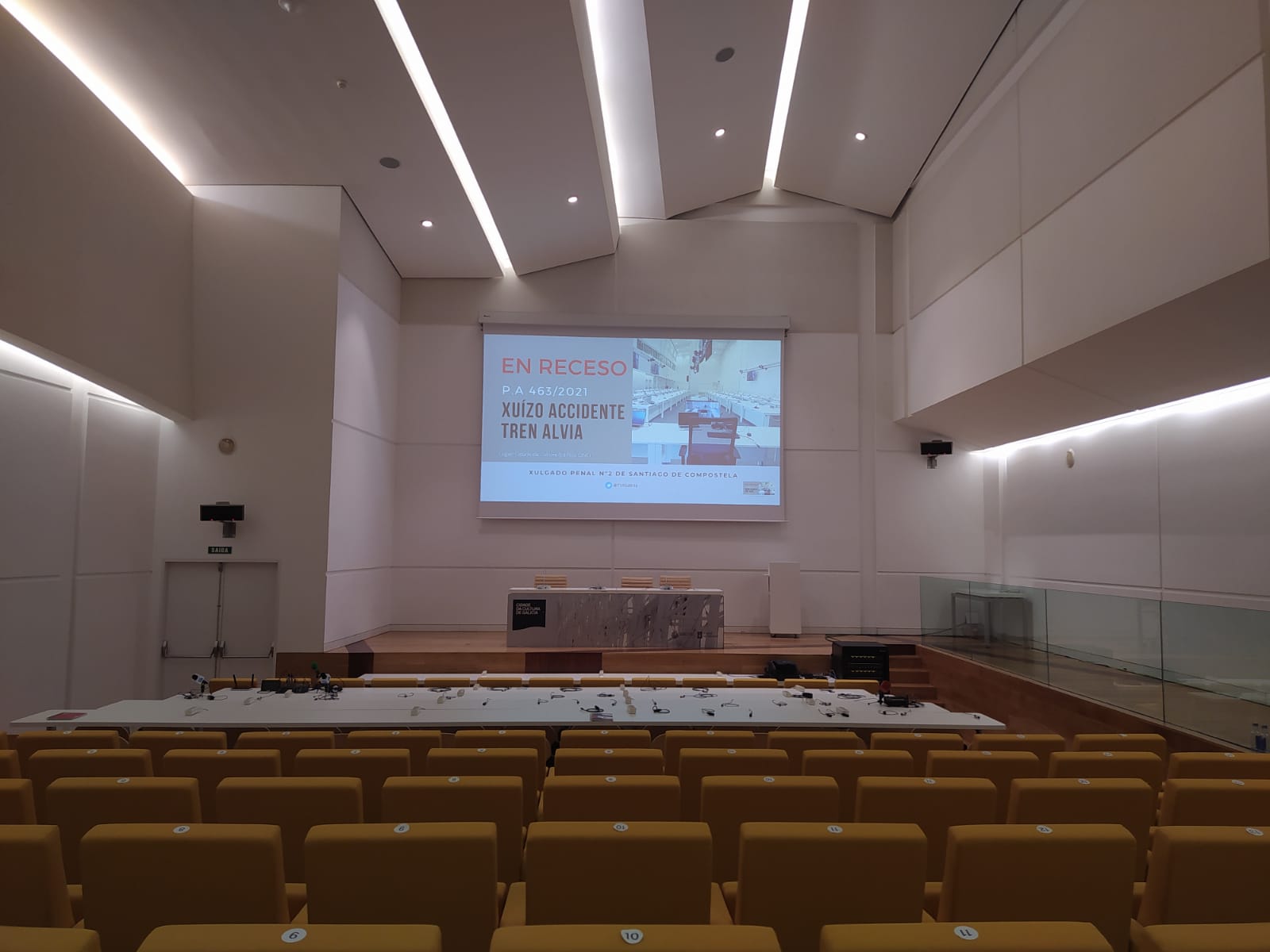 Dossier
Espacio reservado fuera
Espacio dentro de la sala
Sala de prensa
Streaming (no solo para medios)
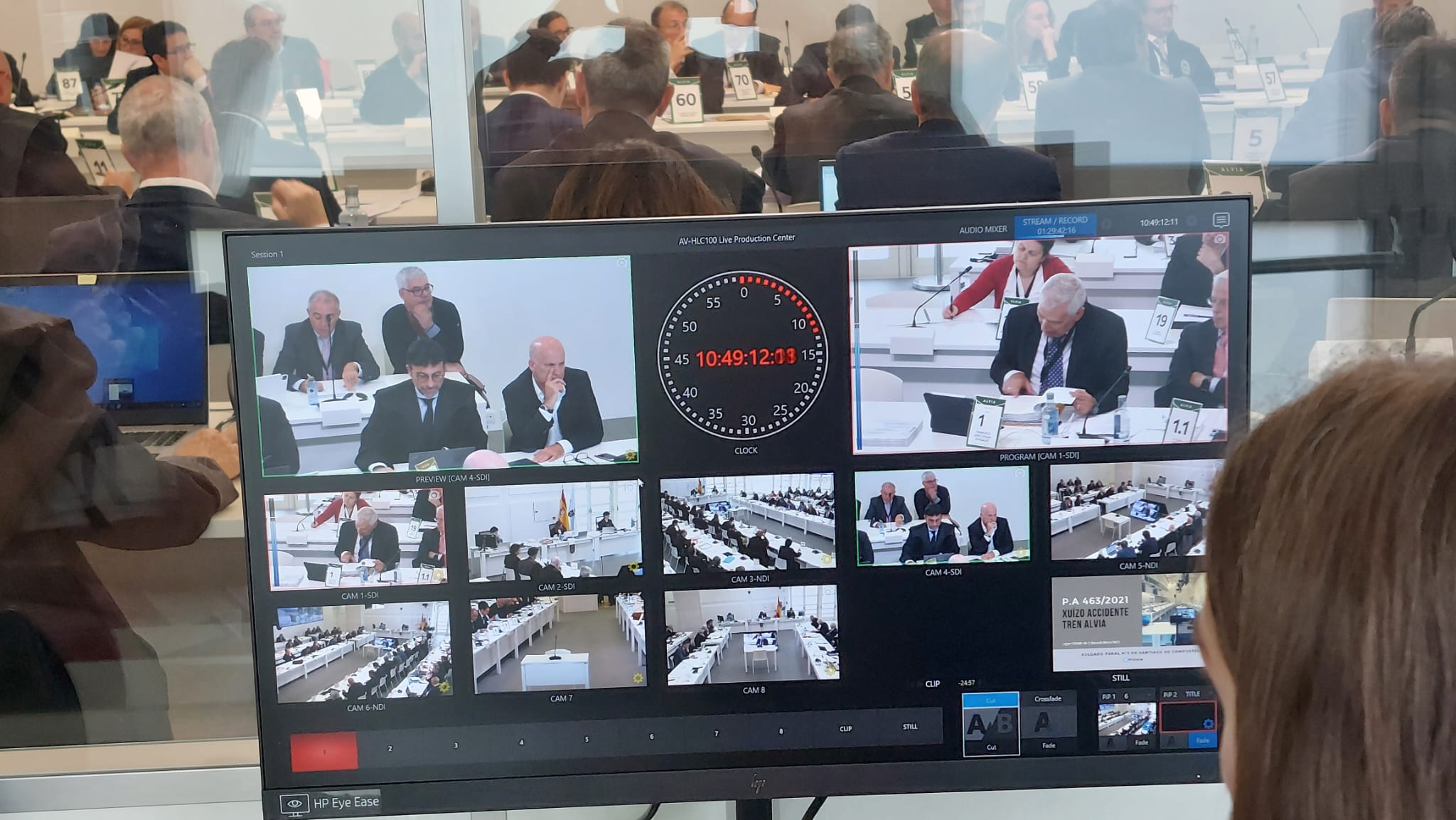 EL CASO ALVIA.MEDIOS DE COMUNICACIÓN
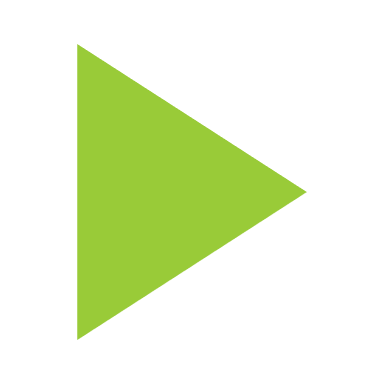 Fundamental para la imagen de la Justicia
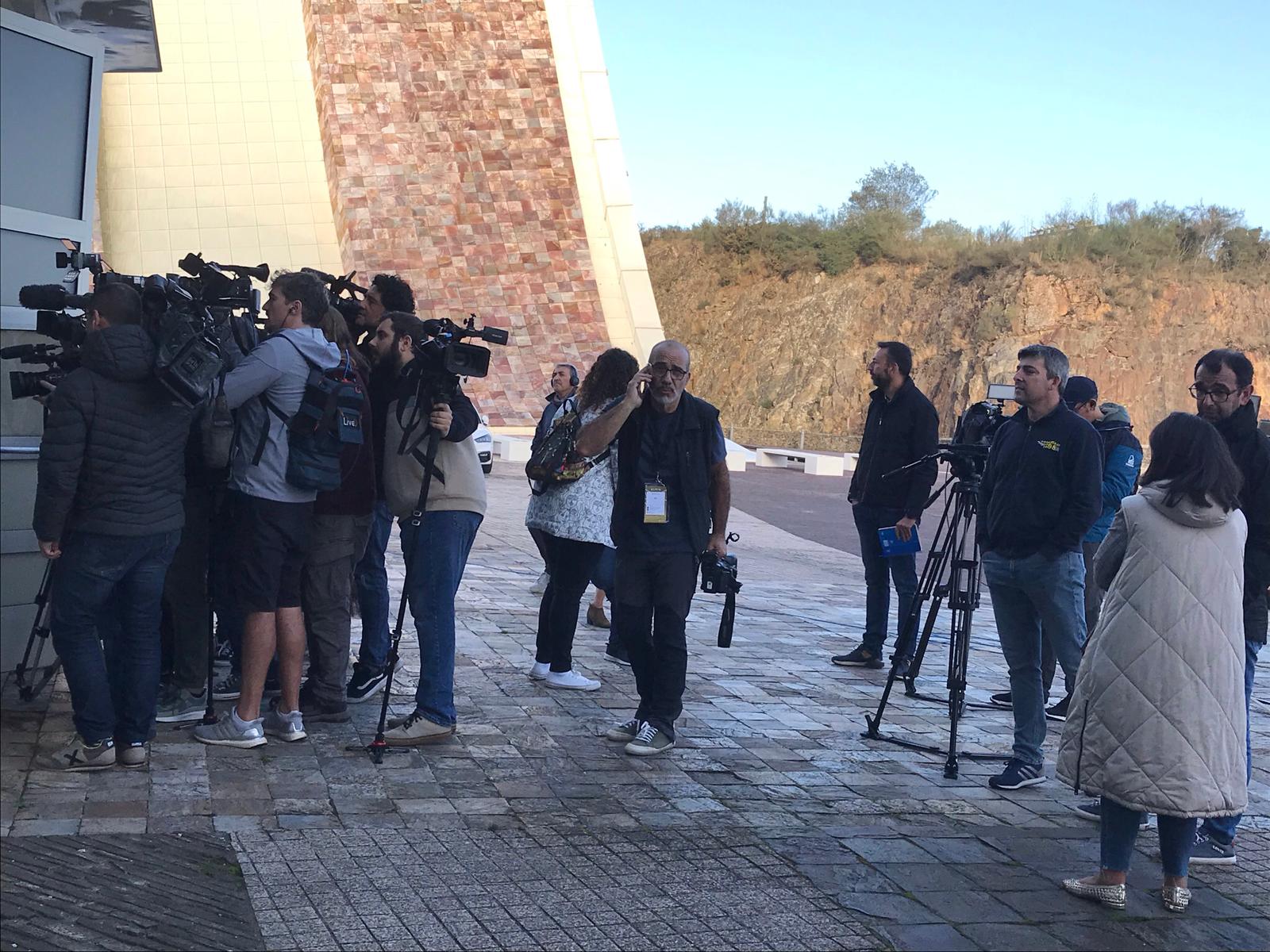 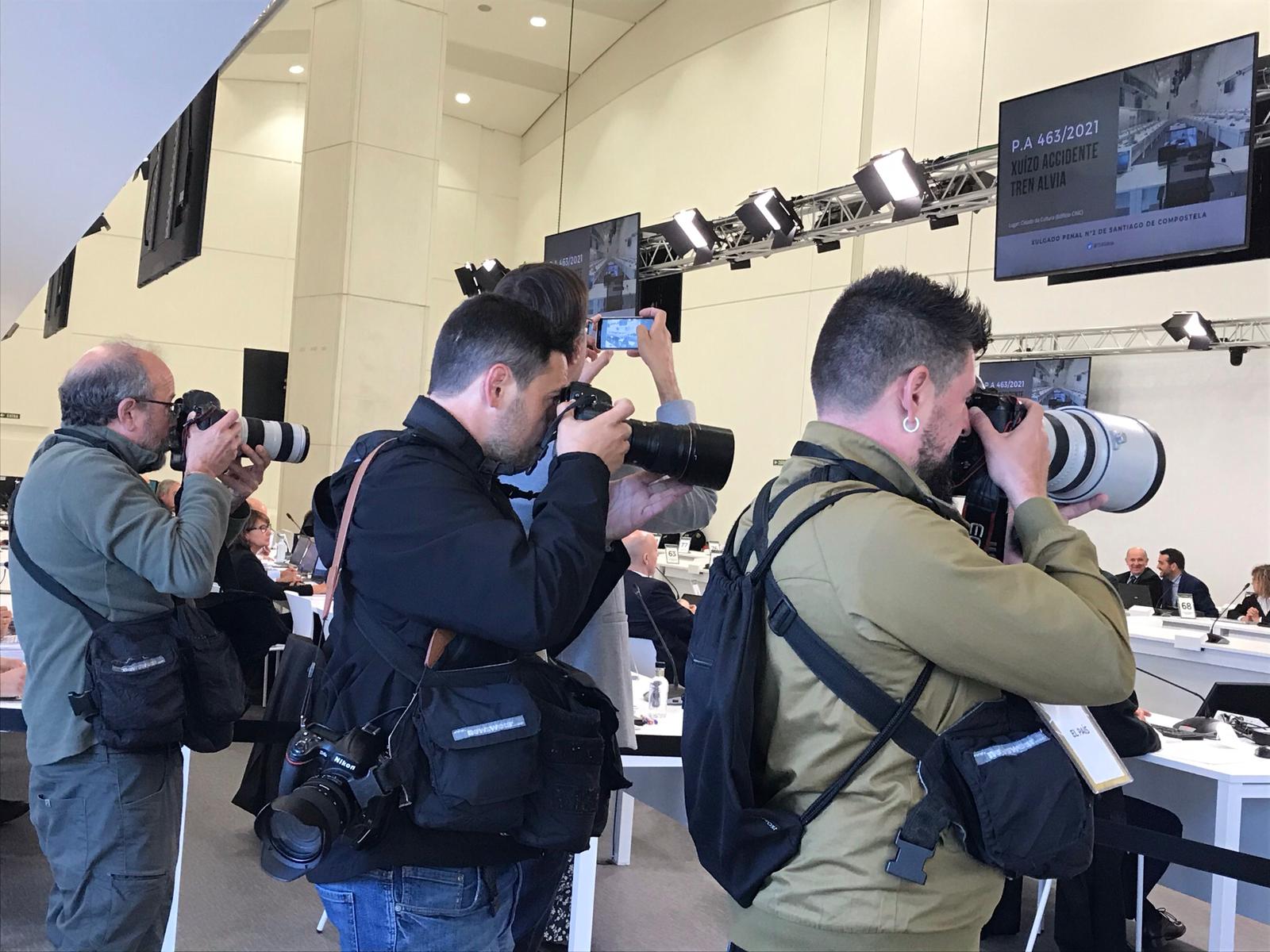 EDUCAR EN XUSTIZA
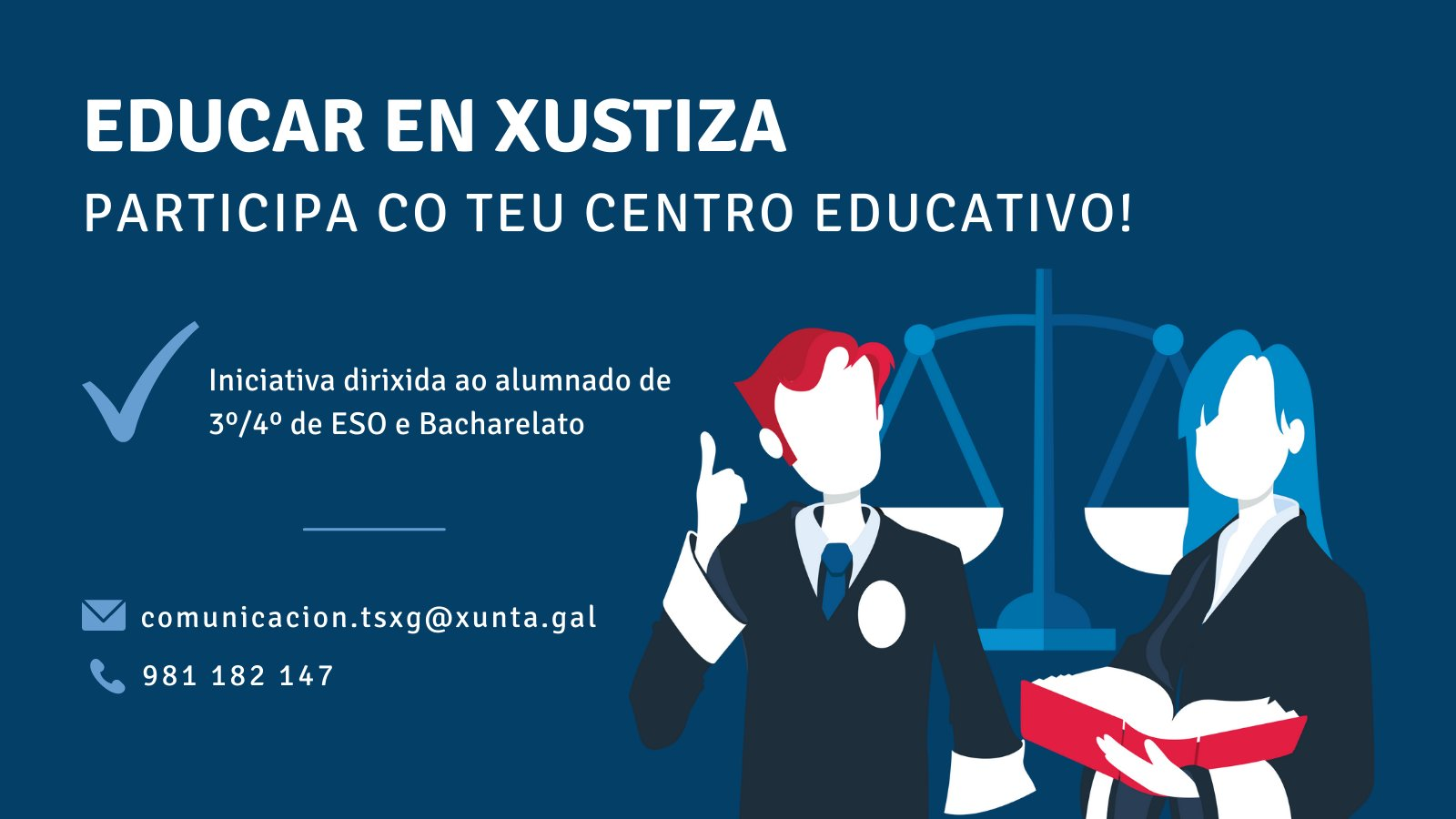 HAY QUE
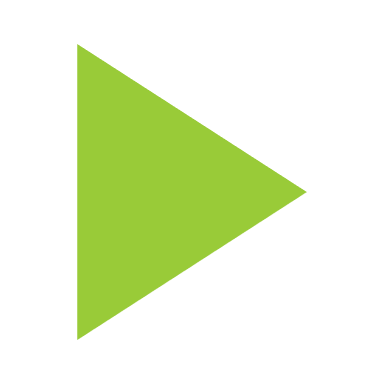 Es necesario aplicar las normativas vigentes, los usos y costumbres, técnicas de comunicación y sentido común.
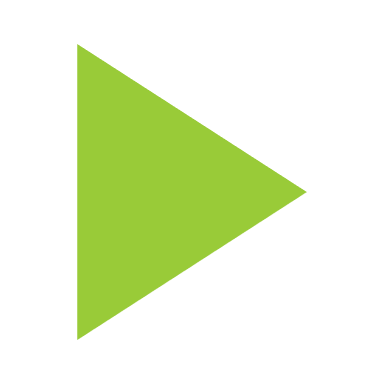 Imprescindible adaptarse a las circunstancias. La pandemia nos lo ha dejado claro.
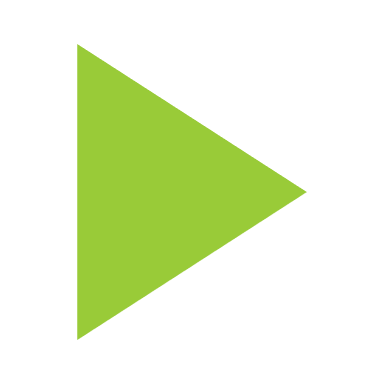 Tenemos que ser flexibles y imaginativos en la búsqueda de soluciones, porque SIEMPRE surgen imprevistos.
¡MUCHAS GRACIAS!